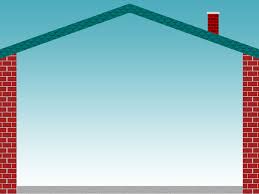 স্বাগতম
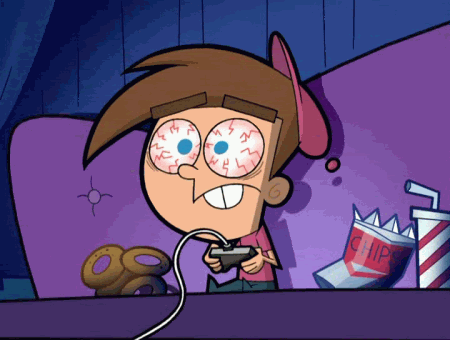 পরিচিতি
পাঠ পরিচিতি
শিক্ষক পরিচিতি
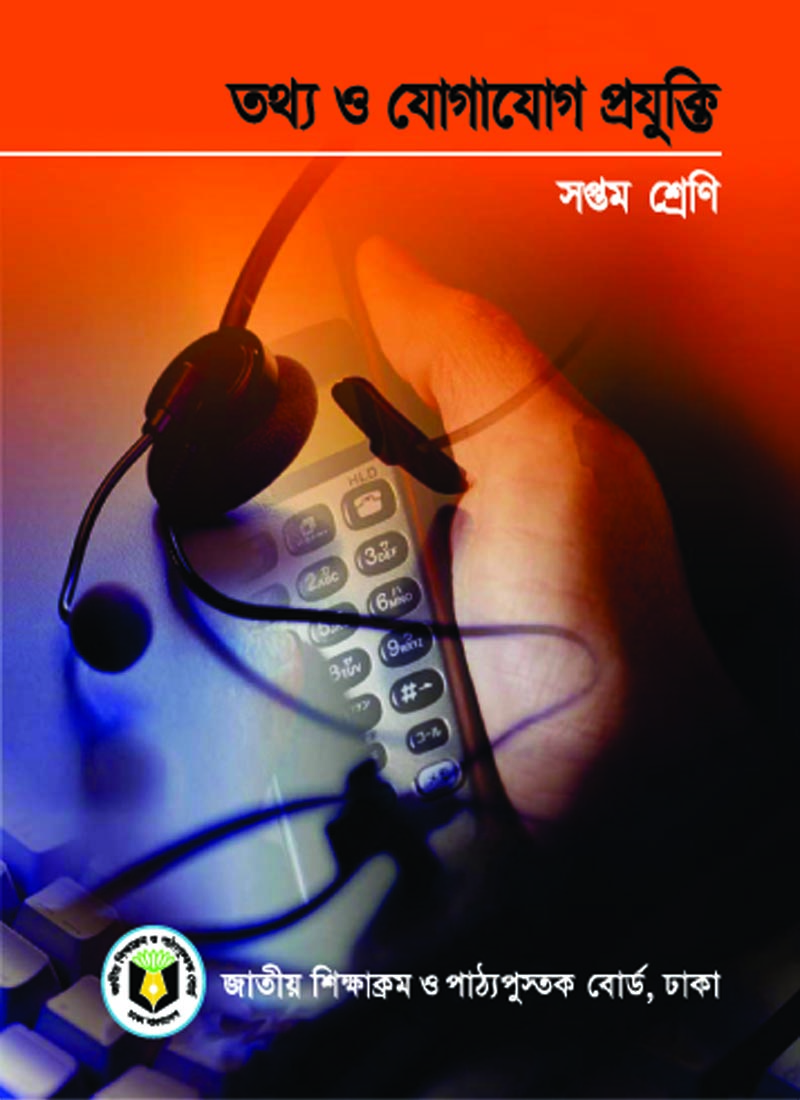 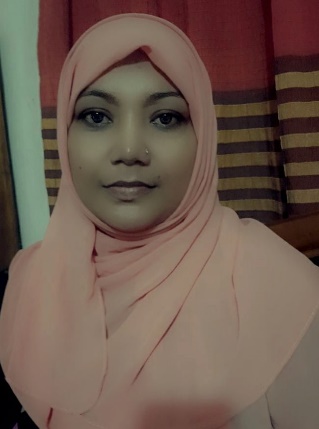 তথ্য ও যোগাযোগ প্রযুক্তি
সপ্তম শ্রেণি
২য় অধ্যায় 
24/০8/২০2১
মোছাঃ সালমা খাতুন
সহকারী শিক্ষক ( ICT)
জেভসিস ফ্লাইওভার হাই স্কুল
কামারখন্দ, সিরাজগঞ্জ
নিচের ছবি গুলি দেখে চিন্তা কর
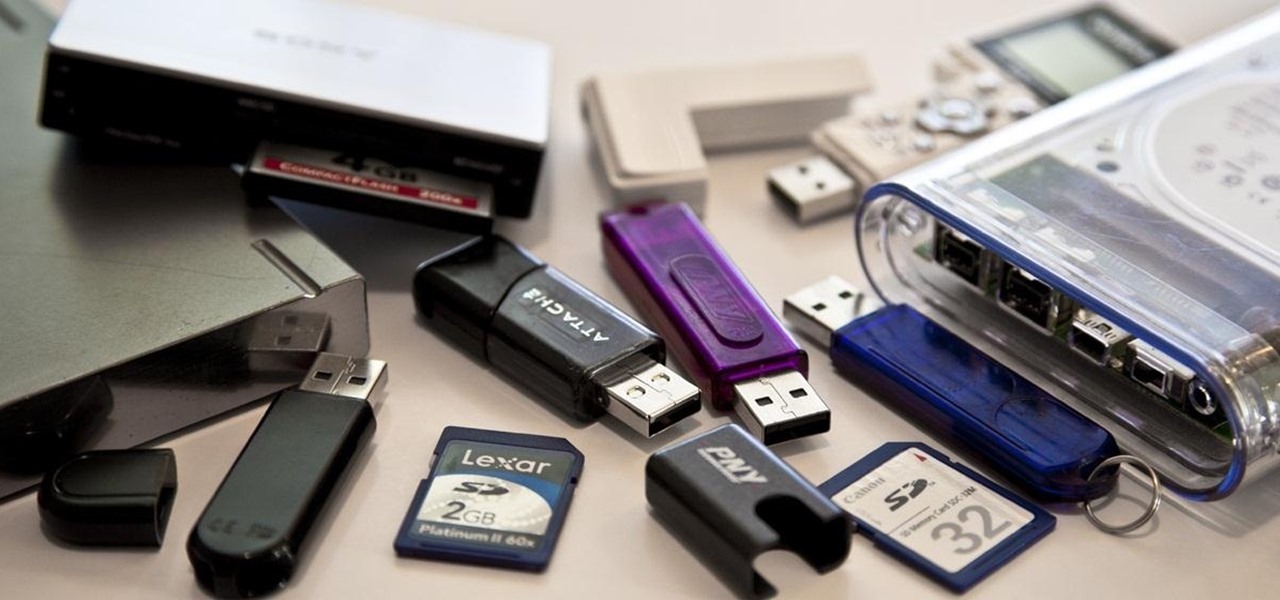 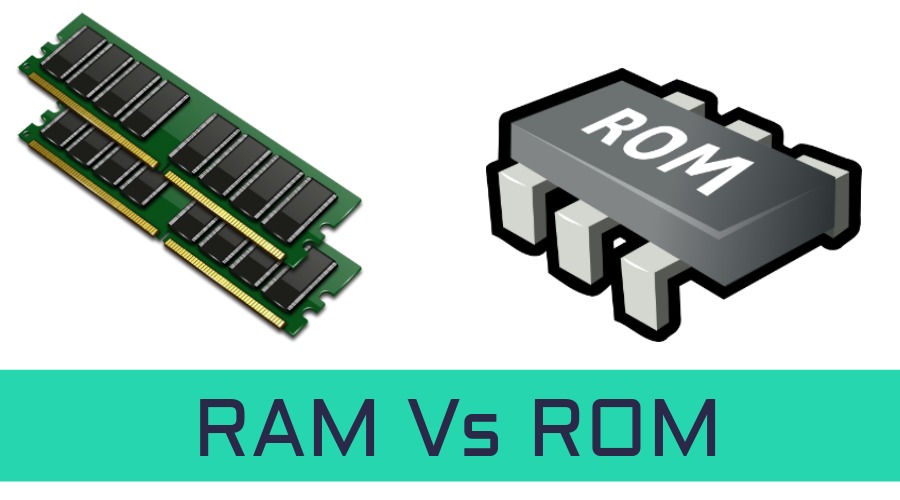 আজকের আলোচ্য বিষয় …
মেমোরি ও স্টোরেজ ডিভাইস (পাঠ-১০)
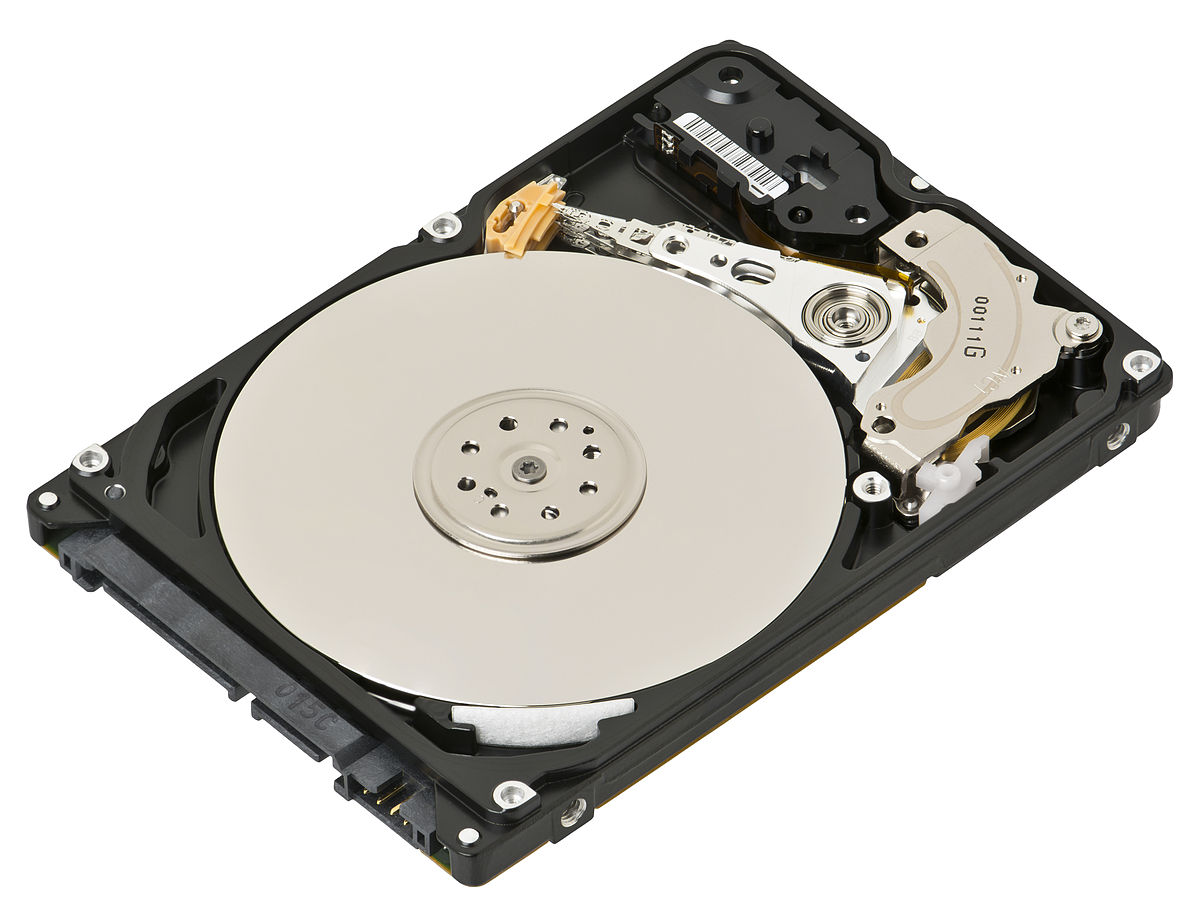 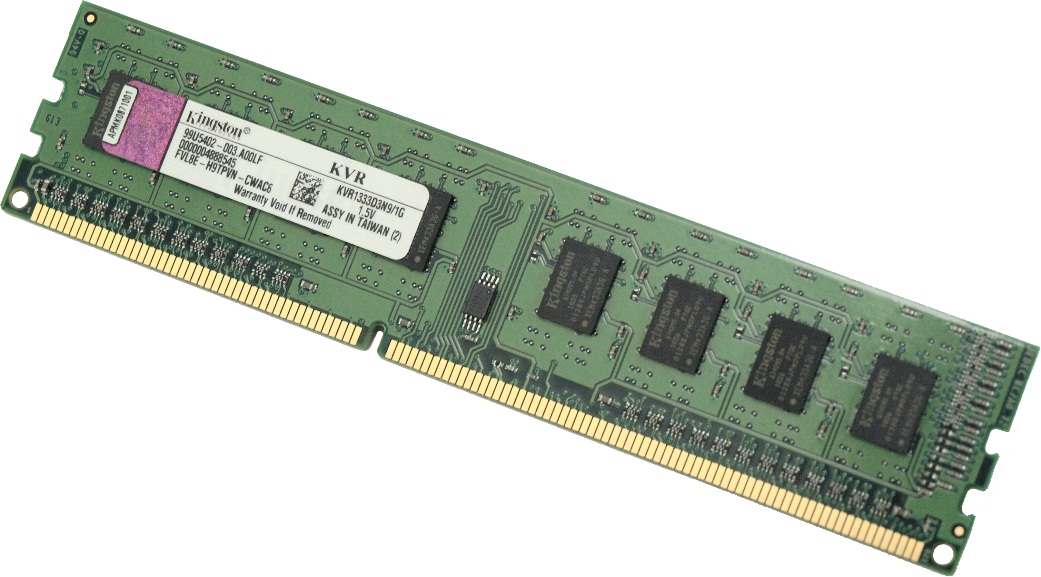 শিখনফল
এই পাঠ শেষে শিক্ষার্থীরা…
১। মেমোরি ও স্টোরেজ ডিভাইস সম্পর্কে বর্ণনা করতে পারবে;
২। মেমোরি ও স্টোরেজ ডিভাইসের শ্রেণিবিভাগ করতে পারবে।
[Speaker Notes: এই স্লাইডটি হাইড করে রাখা যেতে পারে।]
মেমোরি ও স্টোরেজ ডিভাইস কি?
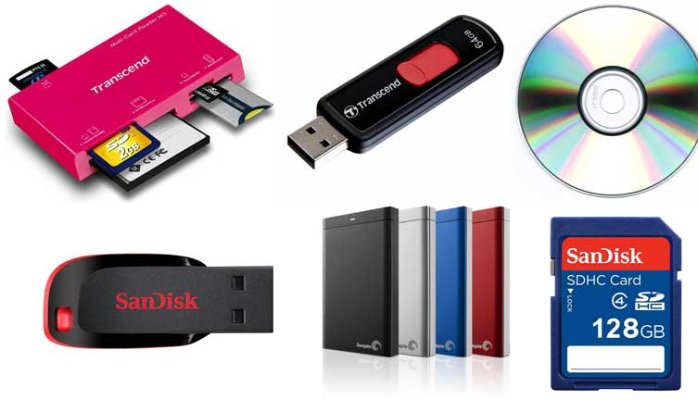 তথ্য সংরক্ষণের জন্য যে স্থানগুলো নির্ধারিত থাকে
একক কাজ
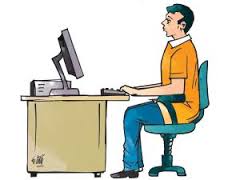 কয়েকটি স্টোরেজ ডিভাইসের নাম লিখ?
সাধারণত প্রধান মেমরি দুই ধরনের
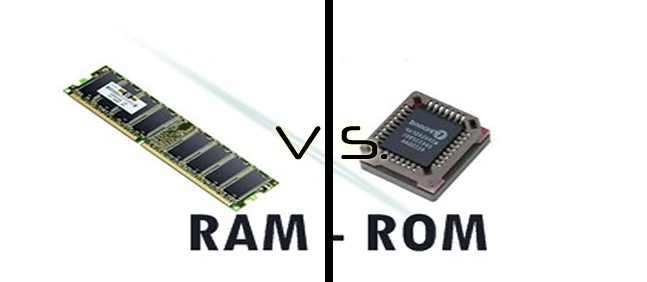 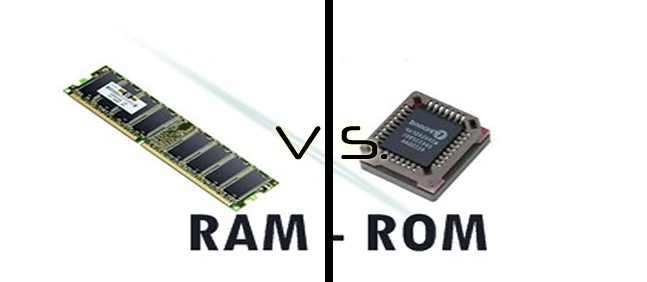 Read Only Memory
Random Access Memory
[Speaker Notes: RAM ও ROM –এর ছবি দেখিয়ে ও প্রশ্ন করা যেতে পারে এই ছবি দুটির নাম কী?]
র‌্যাম (RAM)
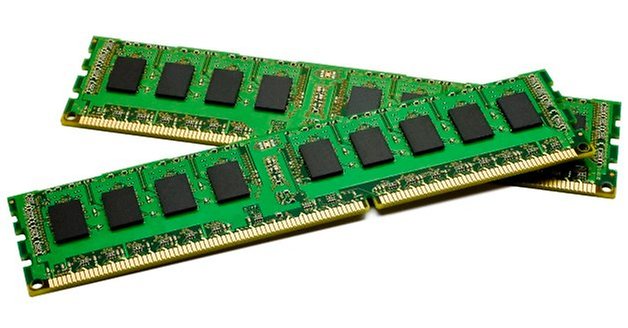 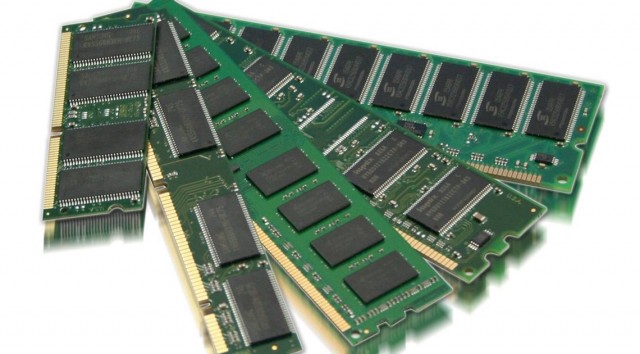 Random Access  Memory বা RAM
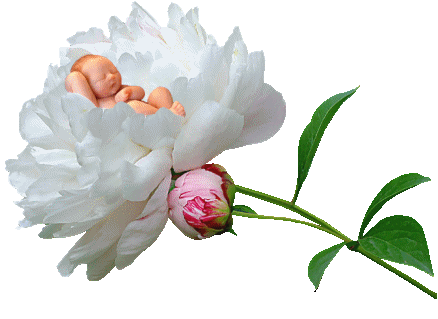 তোমাদের প্রতিটি সময় 
ফুলের মতো সুন্দর হোক